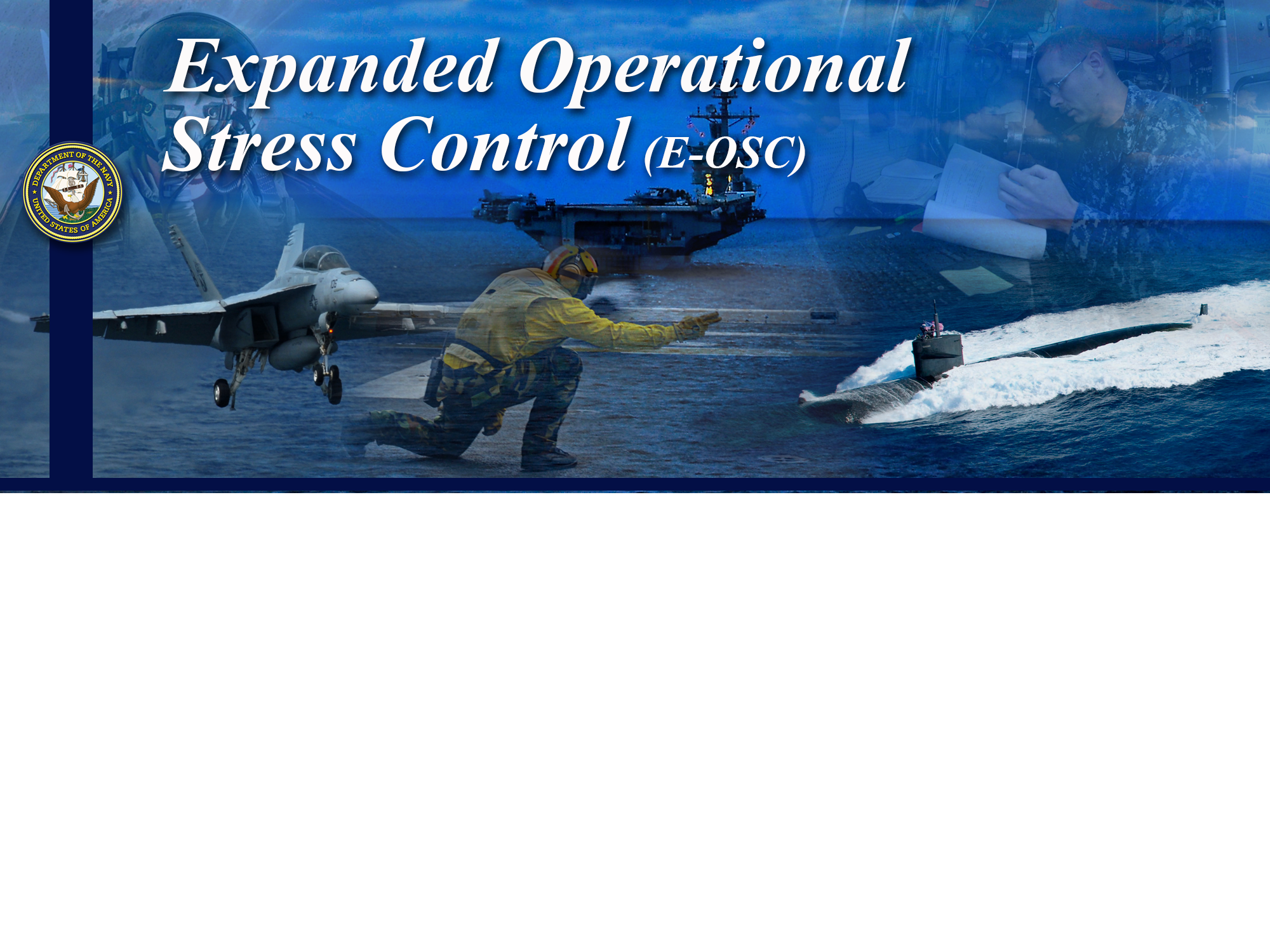 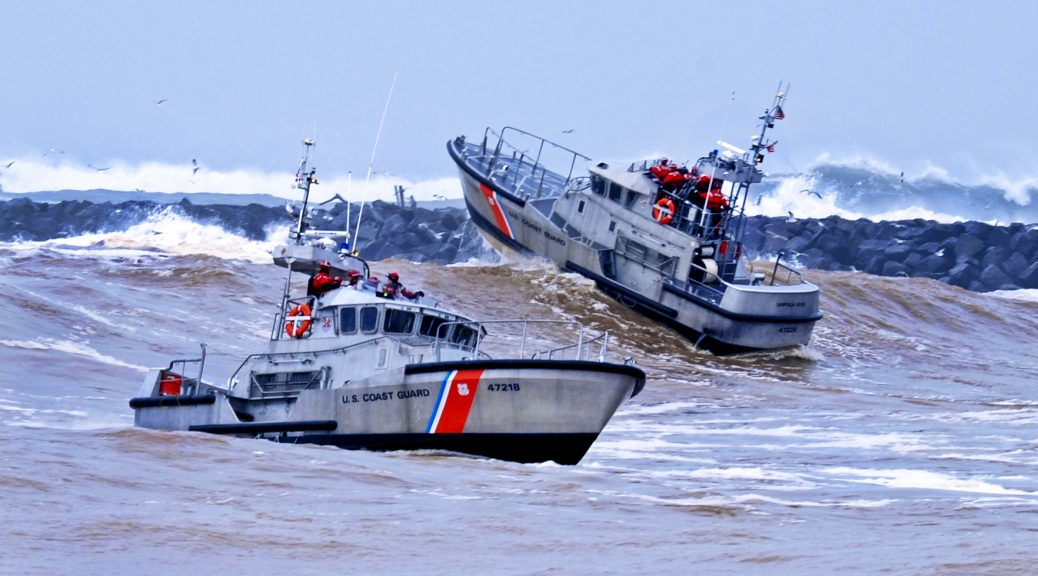 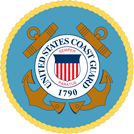 Unit Assessment
[Speaker Notes: Unit Assessment

A  leadership tool used to assess the overall functioning of a unit.]
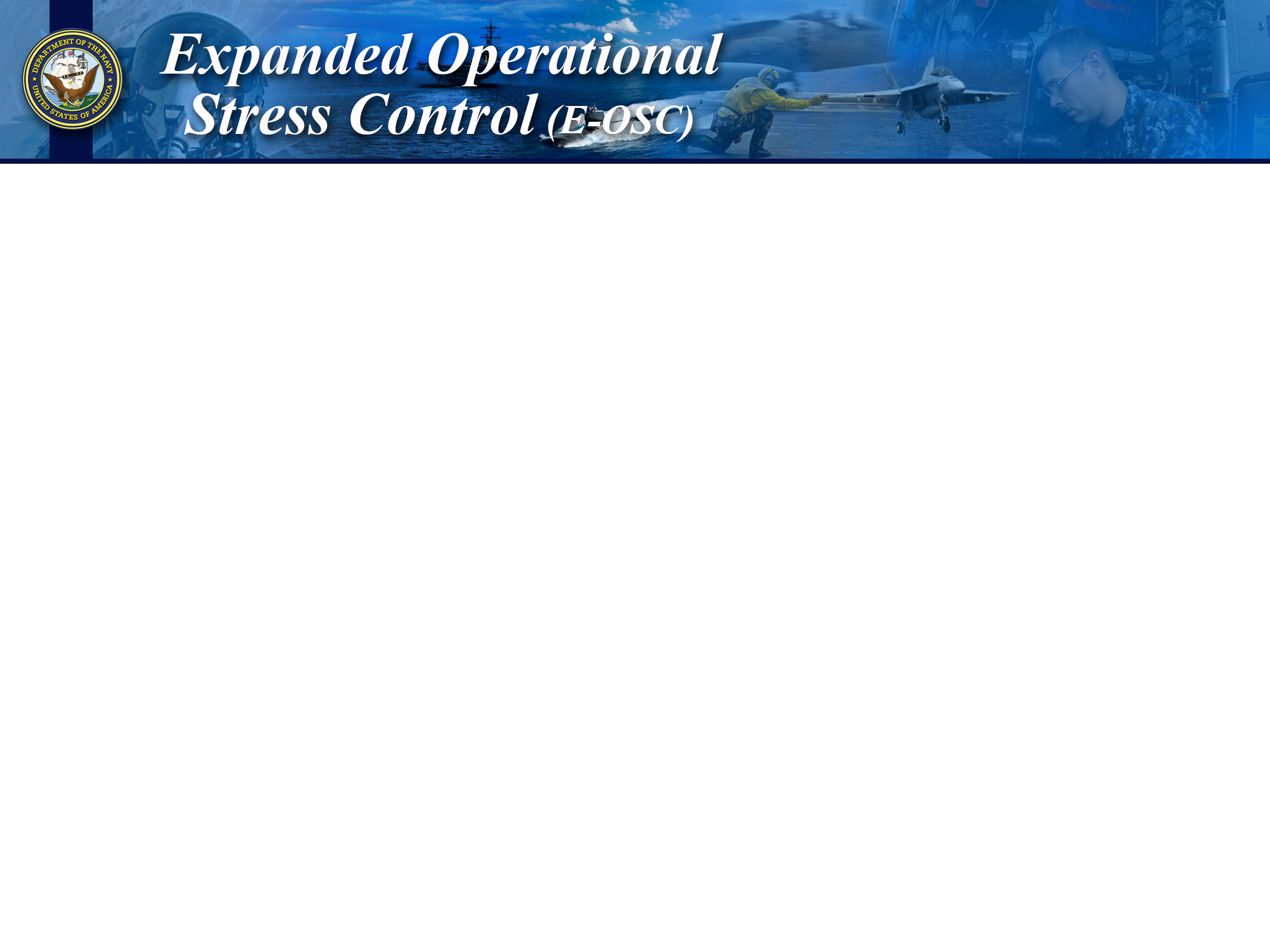 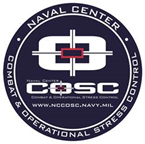 Learning Objectives
Coast Guard Operational 
                    Stress Control (CG -0SC )
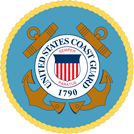 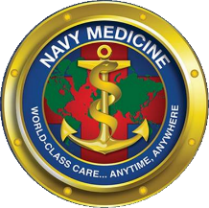 EXPLAIN what a unit assessment is and the purpose of it

DISCUSS where a request and/or recommendation for a unit assessment comes from

IDENTIFY the six steps and DESCRIBE the process of a unit assessment 

IDENTIFY tools used to conduct a unit assessment

IDENTIFY and DISCUSS what is included in a unit assessment summary report and leadership debrief
[Speaker Notes: Learning Objectives 

EXPLAIN what a unit assessment is and the purpose of it

DISCUSS where a request and/or recommendation for a unit assessment comes from

IDENTIFY the six steps and DESCRIBE the process of a unit assessment 

IDENTIFY tools used to conduct a unit assessment

IDENTIFY and DISCUSS what is included in a unit assessment summary report and leadership debrief]
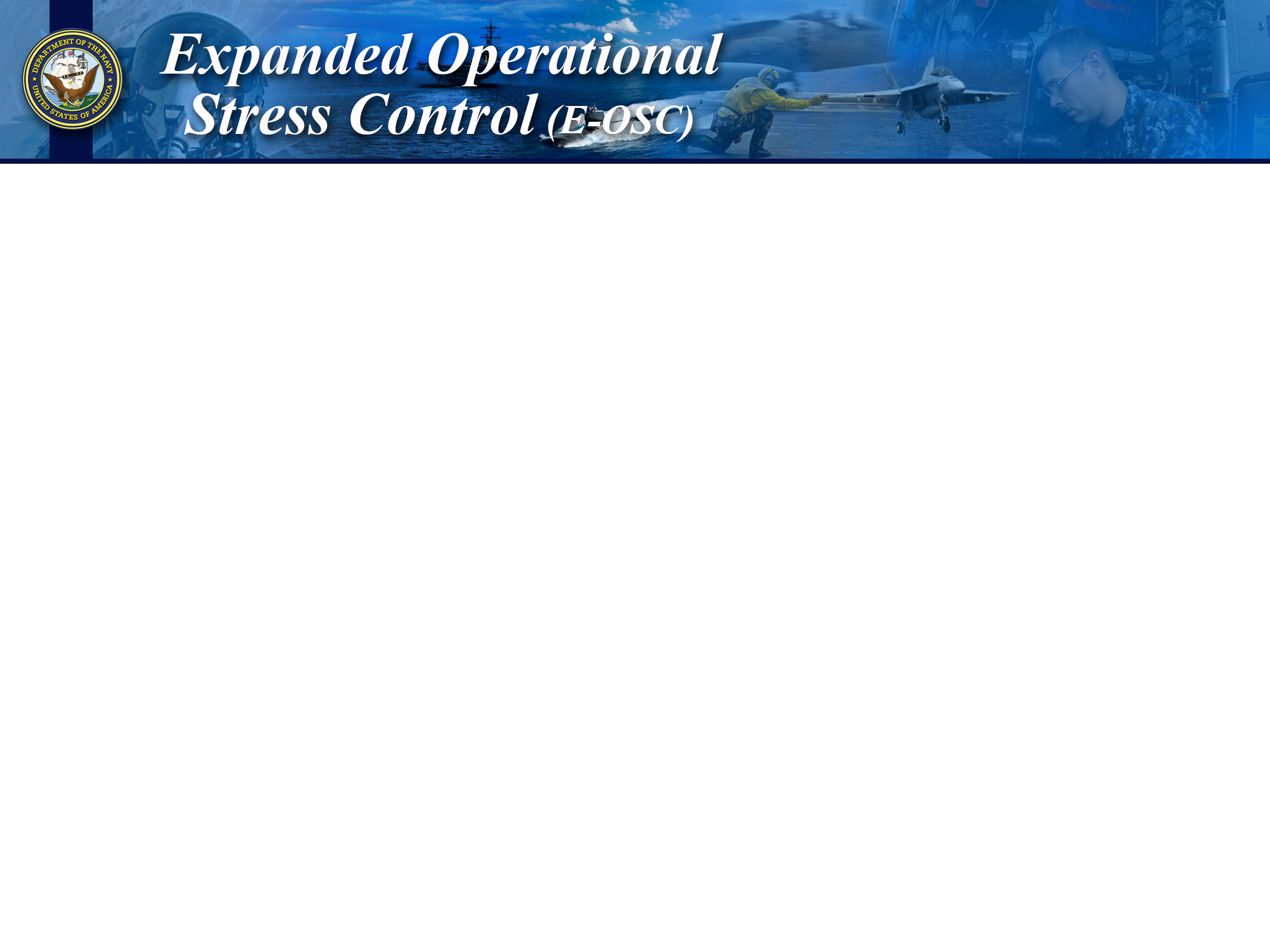 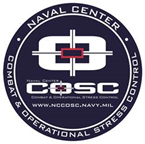 What is a Unit Assessment?
Coast Guard Operational 
                    Stress Control (CG -0SC )
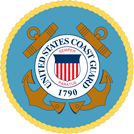 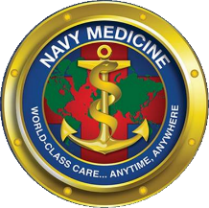 A leadership tool to evaluate the overall functioning and stress health of a unit

Where observable changes in function or statements of distress are apparent

Where there is a noticeable decrease in morale

During or after an accident or traumatic event
[Speaker Notes: What is a Unit Assessment?

A unit assessment is used as a foundation for providing actionable recommendations for leaders:

A leadership tool used to evaluate the overall functioning and stress health of a unit 

Where observable changes in function or statements of distress are apparent 

Where there is a noticeable decrease in morale in a unit

During/after an accident or traumatic event]
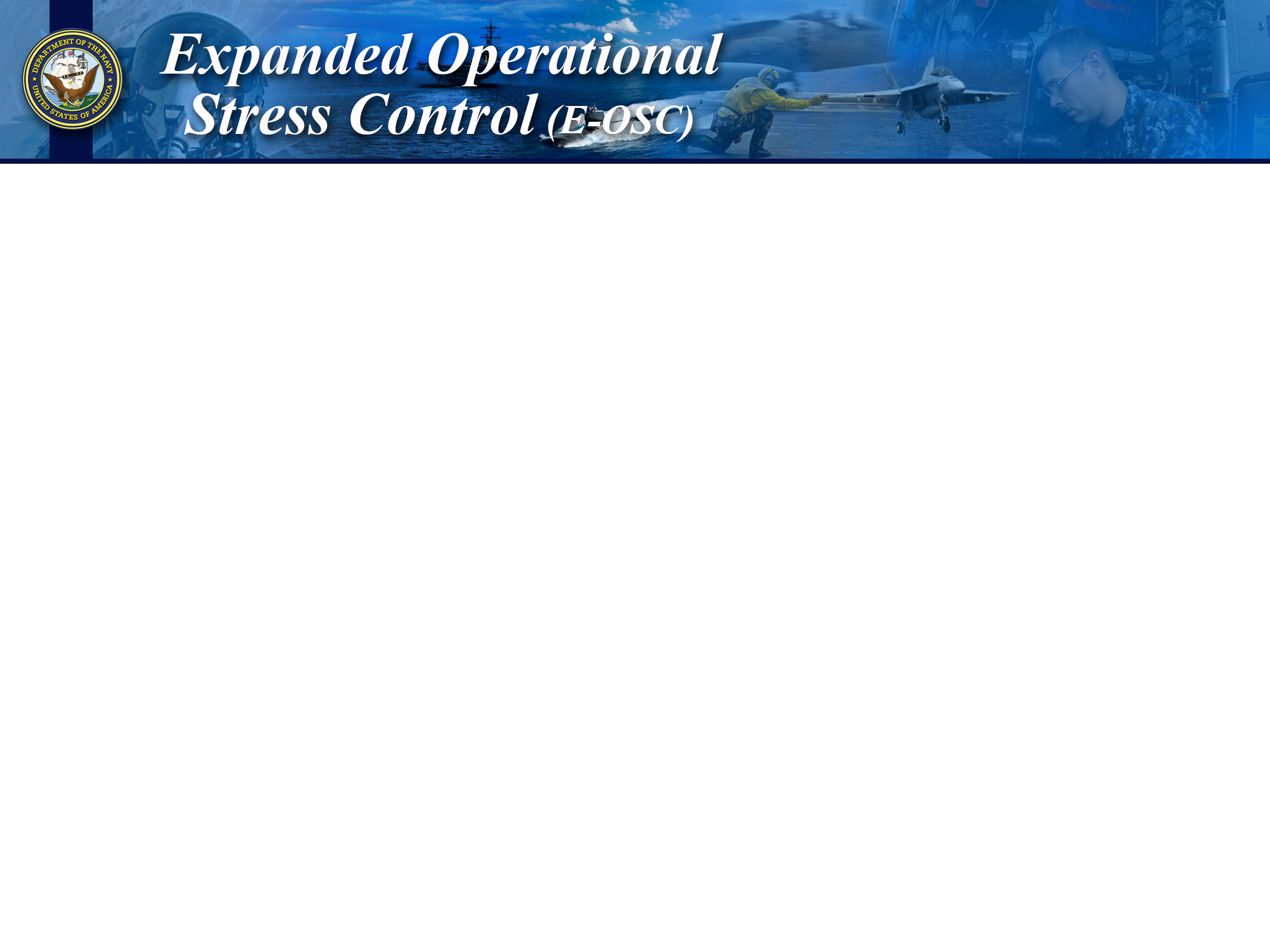 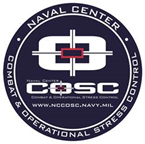 Requests and Collaborations
Coast Guard Operational 
                    Stress Control (CG -0SC )
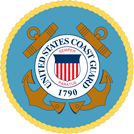 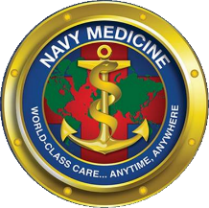 Requests are activated by OSC unit leader  or as a recommendation by command leadership

Expectation will be that unit leaders will discuss the request of a unit assessment with chain of command (COC) as appropriate 

Service member(s) collaborate with unit assessment requester(s) to gather information and coordinate assessment

Transparency and active communication across multidisciplinary roles regarding individual and command challenges are essential for an effective unit assessment
[Speaker Notes: Requests and Collaborations

Requests are activated by unit leader (CO, DH, DO, LCPO) or as a recommendation by command leadership

Expectation will be that unit leaders will discuss the request of a unit assessment with chain of command (COC) as appropriate

Service Member(s) collaborate with Unit Assessment requester(s) to gather information to coordinate assessment

Transparency and active communication across multidisciplinary roles regarding individual and command challenges are essential for an effective unit assessment]
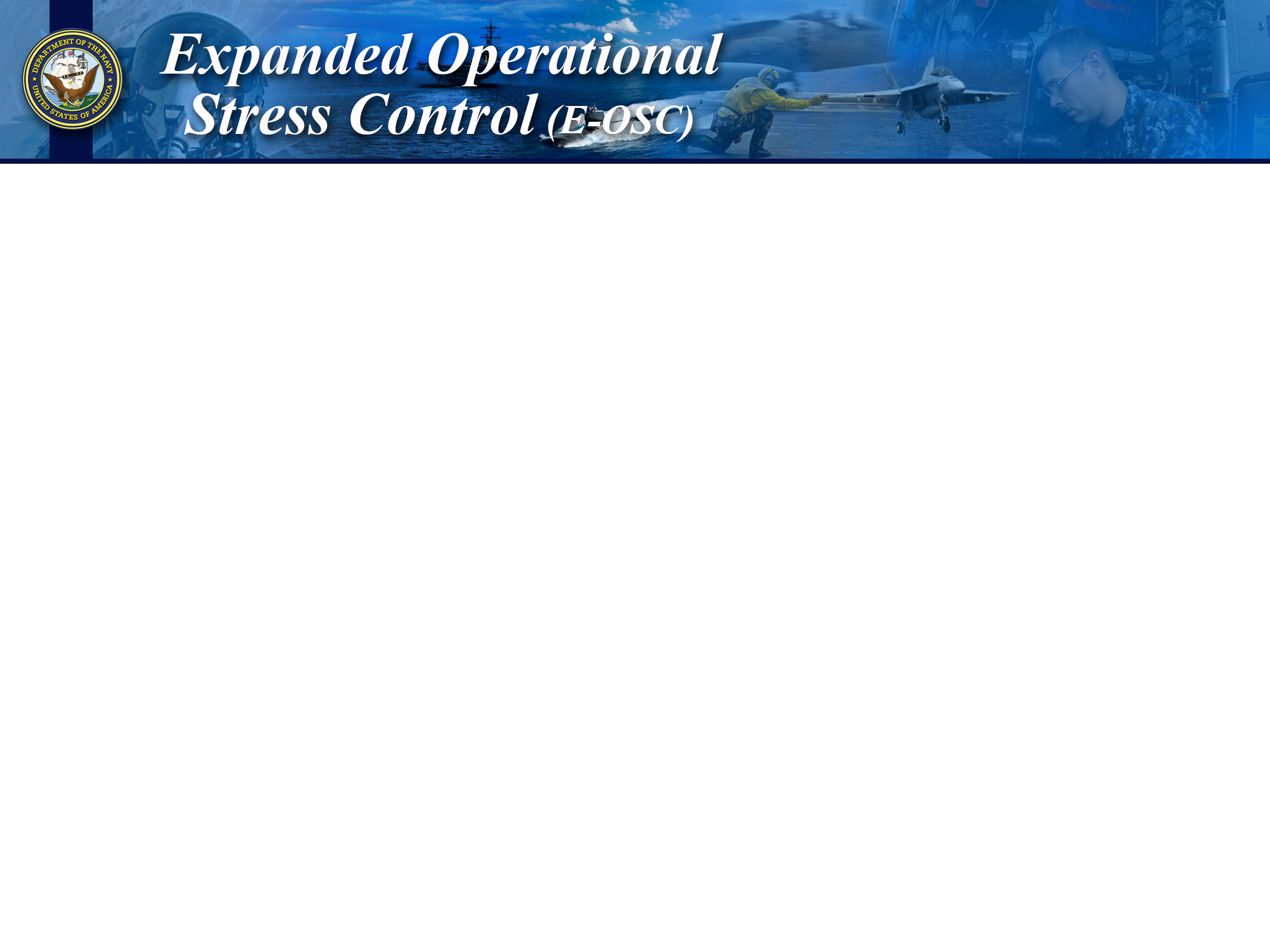 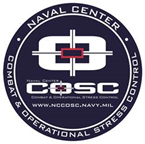 Unit Assessment Steps
Coast Guard Operational 
                    Stress Control (CG -0SC )
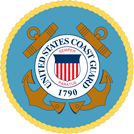 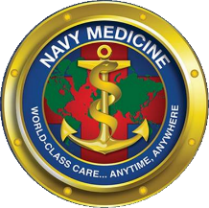 Step 1: Consult Leadership 
Meet with unit/dept./etc. or command leadership on a unit assessment and the process

Step 2: Establish a Team
Establish an appropriate team to conduct the assessment

Step 3: Plan the Assessment
Plan and organize the assessment

Step 4: Conduct Assessment
Conduct interviews with identified focus groups utilizing predetermined questions 

Step 5: Develop Report
Create a unit assessment summary report for leadership (requester)

Step  6: Leadership Debrief
Consult leadership (requester), provide feedback and recommendations
[Speaker Notes: Unit Assessment Steps

Step 1: Consult Leadership 
Brief unit/dept./etc. or command leadership on a unit assessment and the process

Step 2: Establish a Team
Establish an appropriate team to conduct the assessment

Step 3: Plan the Assessment
Plan and organize the assessment

Step 4: Conduct Assessment
Conduct interviews with identified focus groups utilizing predetermined questions 

Step 5: Develop Report
Create a unit assessment summary report for leadership (requester)

Step  6: Leadership Debrief
Consult leadership (requester), provide feedback and recommendations]
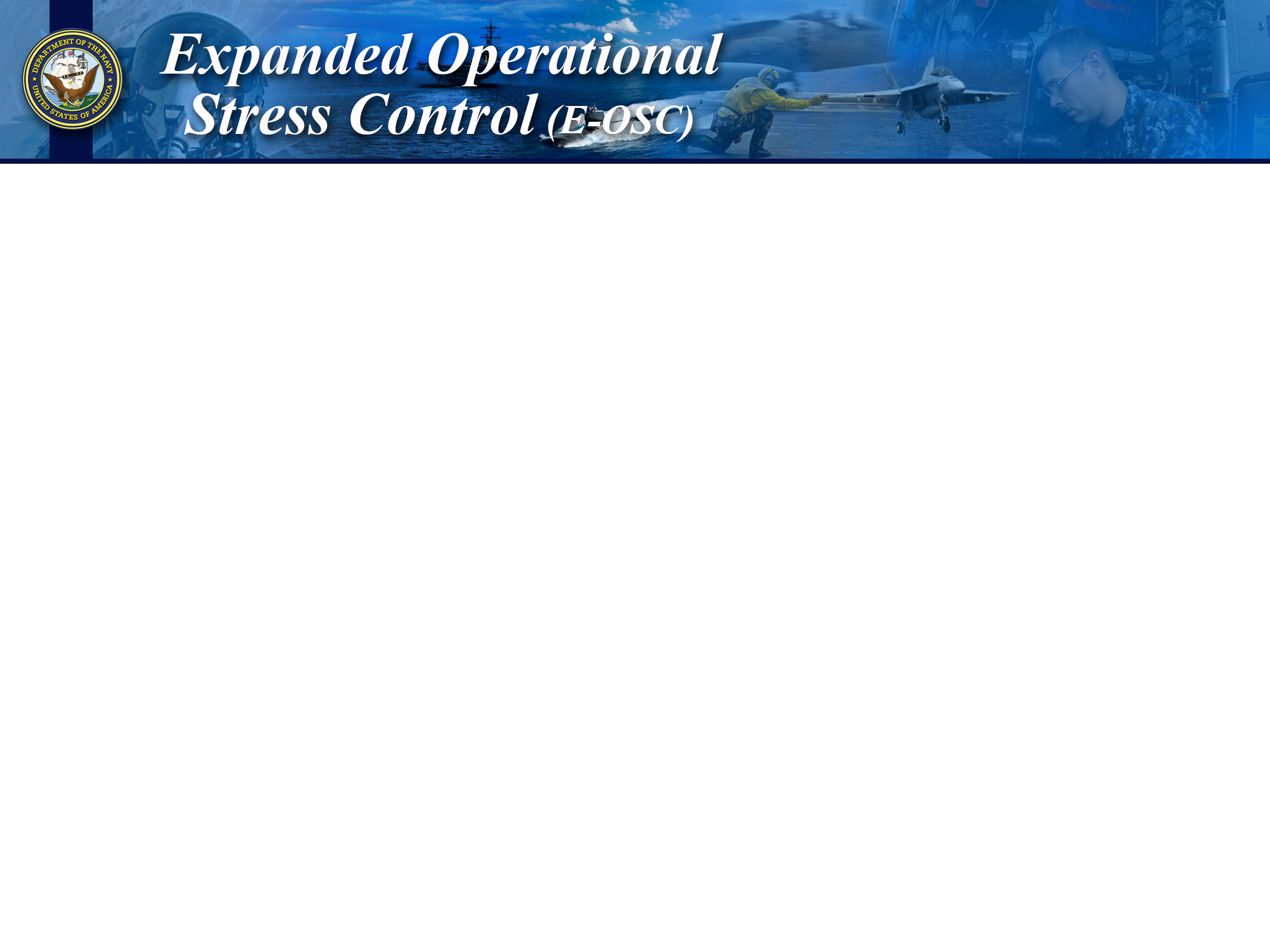 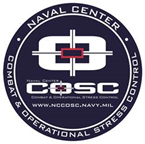 Step 1: Consult Leadership
Coast Guard Operational 
                    Stress Control (CG -0SC )
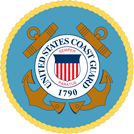 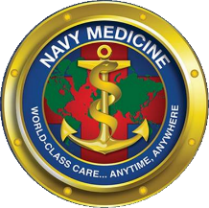 Brief leadership on a unit assessment and develop an understanding of the events, concerns, and expectations of the identified request: 

Situation: What stimulated the request?
Identify factors leading up to request
Identify exposed and/or at risk personnel/unit
Leadership Activity: Previous and current leadership actions
Assess leadership actions based on Five Core Leader Functions (Strengthen, Mitigate, Identify, Treat & Reintegrate)
Provide Unit Assessment Trifold: Describes components and processes of conducting an assessment
Consider deploying Stress-o-Meter (SoM), or other surveys as indicated
Immediate Attention: Identify if any individual(s) need immediate attention
Clarify Expectations: What is the goal of the assessment?
Plan Assessment: Establish dates, times and focus groups to interview
Inform Personnel: Inform personnel on the assessment
[Speaker Notes: Step 1: Consult Leadership

Instructor Note: 
-Review Unit Assessment trifold in student folder

Brief leadership on a unit assessment and develop an understanding of the events, concerns, and expectations of the identified request: 

Situation: What stimulated the request?
Identify factors leading up to request
Identify exposed and/or at-risk personnel/unit

Leadership Activity: Previous and current leadership actions
Assess leadership actions based on Five Core Leader Functions (Strengthen, Mitigate, Identify, Treat & Reintegrate)

Provide Unit Assessment Trifold: Describes components and processes of conducting an assessment
Consider deploying Stress-o-Meter (SoM), or other surveys as indicated

Immediate Attention: Identify if any individual(s) need immediate attention

Clarify Expectations: What is the goal of the assessment?

Plan Assessment: Establish dates, times and focus groups to interview

Inform Personnel: Leadership should inform personnel on the assessment]
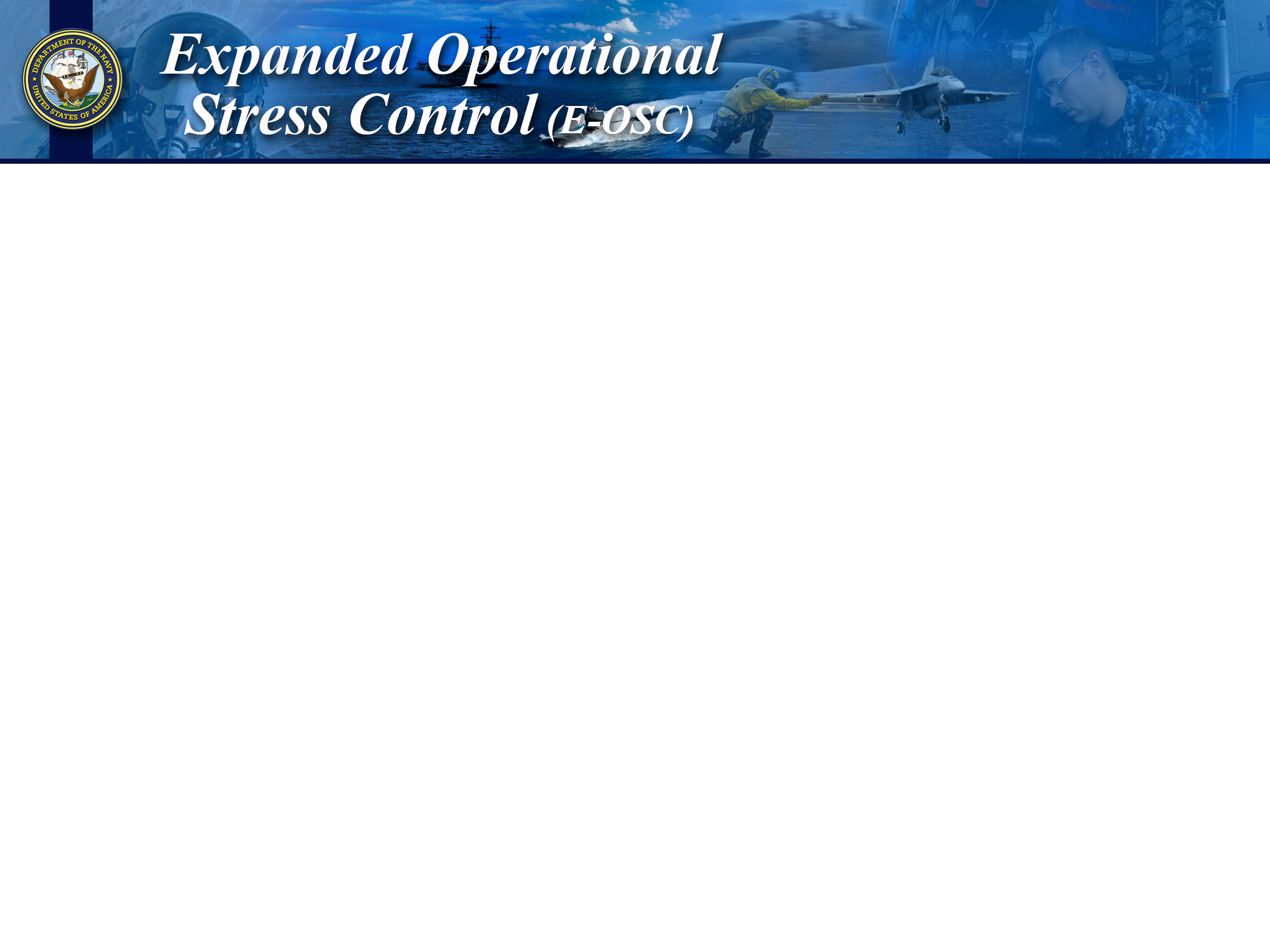 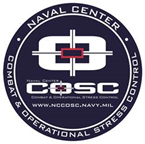 Step 2: Establish a Team
Coast Guard Operational 
                    Stress Control (CG -0SC )
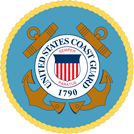 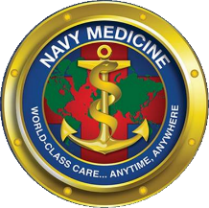 Establish an appropriate team to conduct the assessment:

Having an experienced team leader to manage the assessment is highly encouraged 

Multidisciplinary roles may be essential in conducting the assessment 

Consider involving outside consultant/resource (CgOSC, EMH, FFSC)

Communicate role expectations

Deter individuals from participating who have a conflict of interest  

Other potential internal sources to advise for support: 
Medical/EMH
Chaplain
[Speaker Notes: Step 2: Establish a Team 

Establish an appropriate team to conduct the assessment:

Having an experienced team leader to manage the assessment is highly encouraged 

Multidisciplinary roles may be essential in conducting the assessment 

Communicate role expectations

Deter individuals from participating who have a conflict of interest  

Other potential internal sources to advise for support: 
Medical
Chaplains]
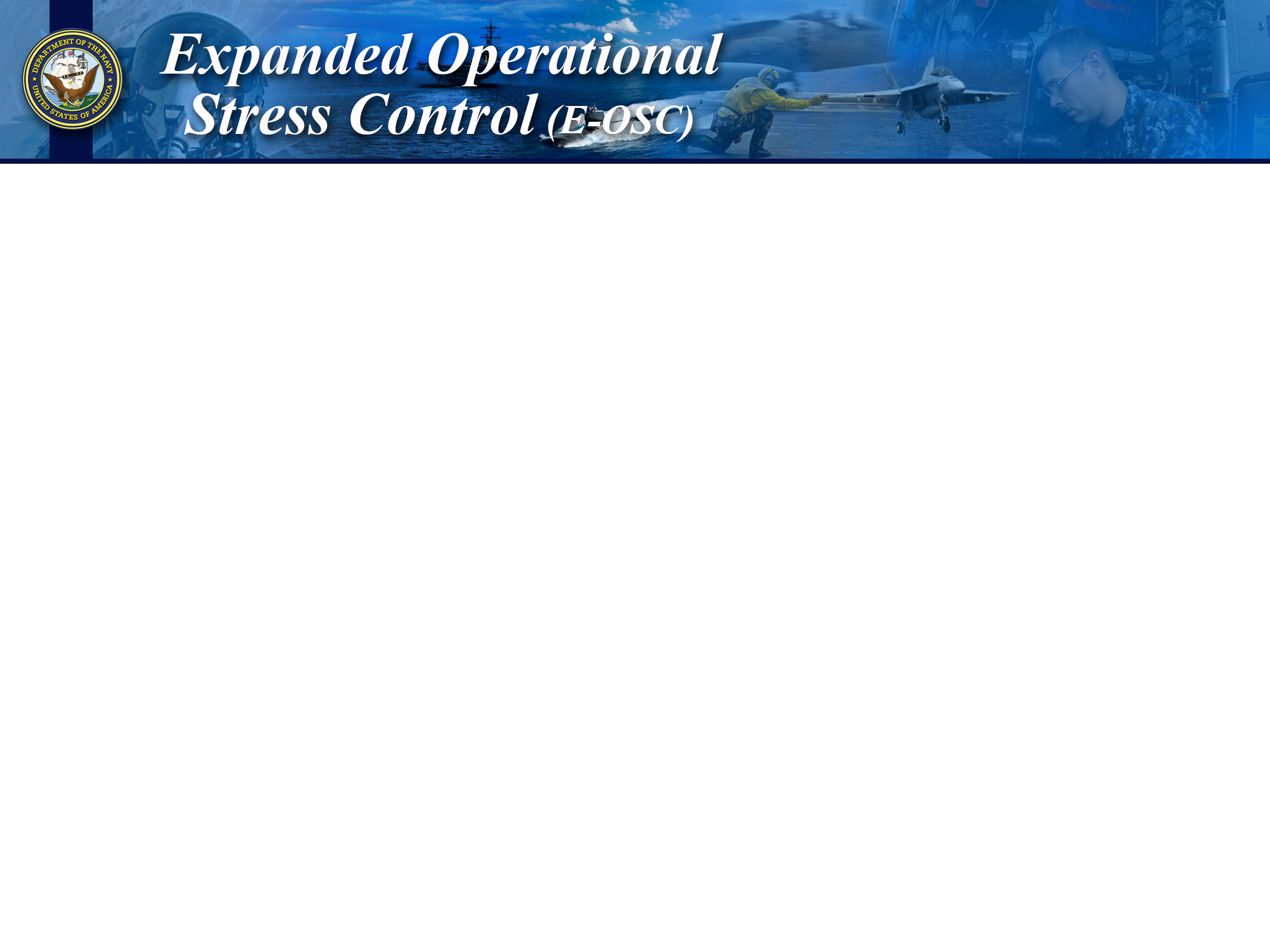 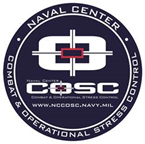 Step 3: Plan the Assessment
Coast Guard Operational 
                    Stress Control (CG -0SC )
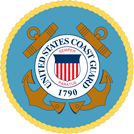 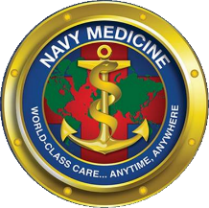 Plan and organize the assessment:

Confirm team, dates, times, location, and participants/focus groups to interview

Develop specific questions based on situation and interaction with requester AND/OR use standardized unit assessment questions as a guide

Consider internal/external resources (as needed)
[Speaker Notes: Step 3: Plan the Assessment 

Plan and organize the assessment:

Confirm team, dates, times, location, and participants/focus groups to interview

Develop specific questions based on situation and interaction with requester AND/OR use standardized unit assessment questions as a guide

Consider internal/external resources (as needed)]
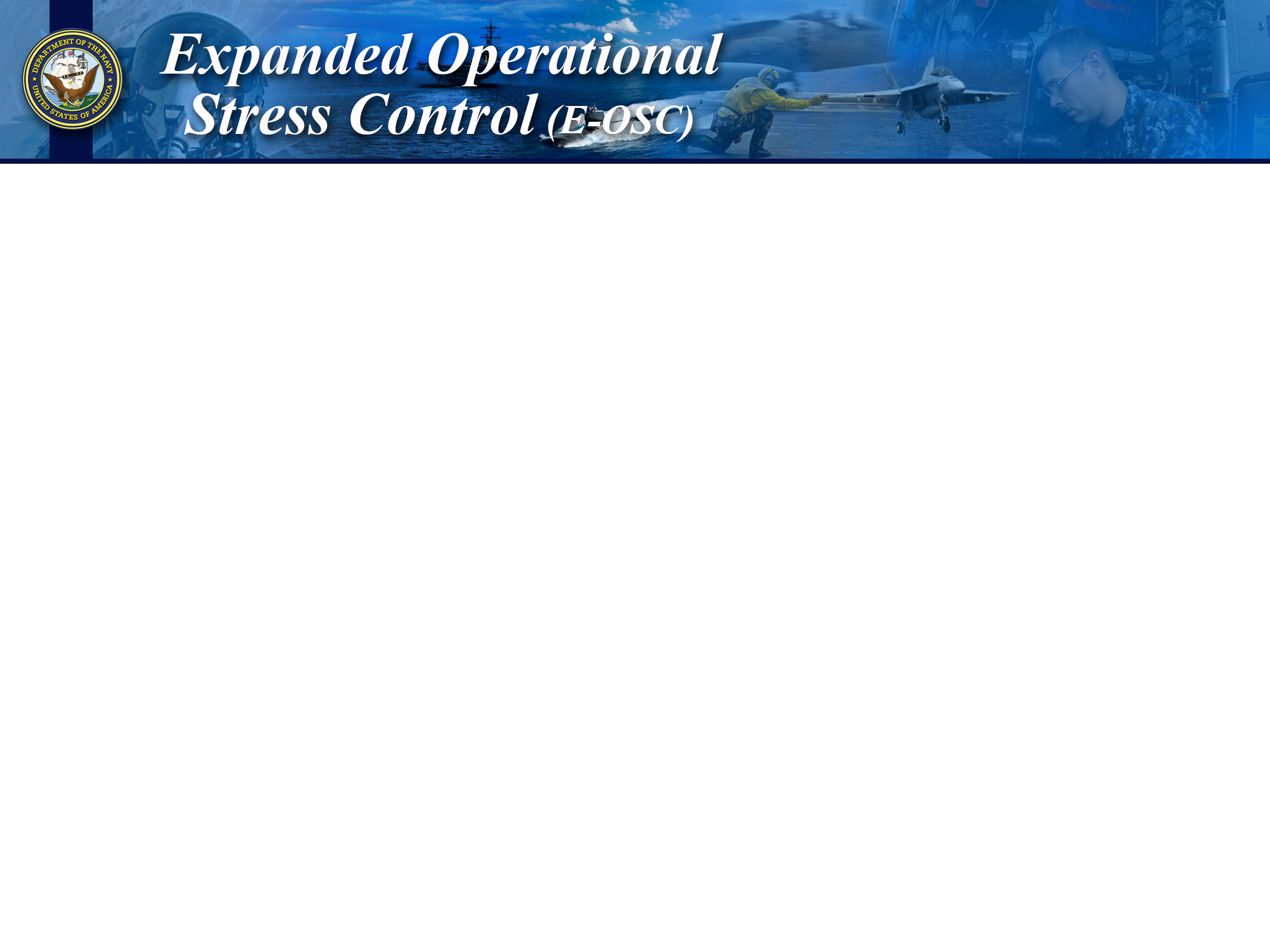 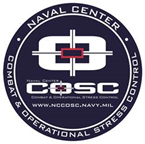 Step 4: Conduct Assessment
Coast Guard Operational 
                    Stress Control (CG -0SC )
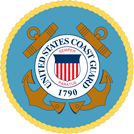 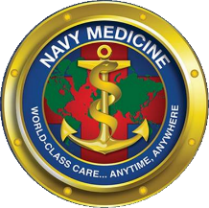 Introduce team involved in the unit assessment
Explain what a unit assessment is and the purpose of it
State who has requested it
Be clear on the goals of the assessment and the limits of your role
Identify what information will be reported and to whom
Identify limits of confidentiality: CMEO, DAPA, SAPR, and Legal all have separate confidentiality processes
Ask predeveloped questionnaire and document all responses 
Ask if there are any (peers, units, sections) that they are particularly concerned with
Consider buddy care and self care strategies as indicated
Provide summation, ask if you missed anything and provide feedback
[Speaker Notes: Step 4: Conduct Assessment 

Instructor Note: 
-Review predeveloped sample questions in student folder

Conduct the Assessment: 

Introduce team involved in the unit assessment

Explain what a unit assessment is and the purpose of it

State who has requested it

Be clear on the goals of the assessment and the limits of your role

Full disclosure and transparency to all participants on the unit assessment process is key

Identify what information will be reported and to whom

Identify limits of confidentiality: CMEO, DAPA, SAPR, and Legal all have separate confidentiality processes

Ask predeveloped questionnaire and document all responses 

Ask if there are any (peers, units, sections) that they are particularly concerned with

Consider buddy care and self care strategies as indicated

Provide summation, ask if you missed anything and provide feedback]
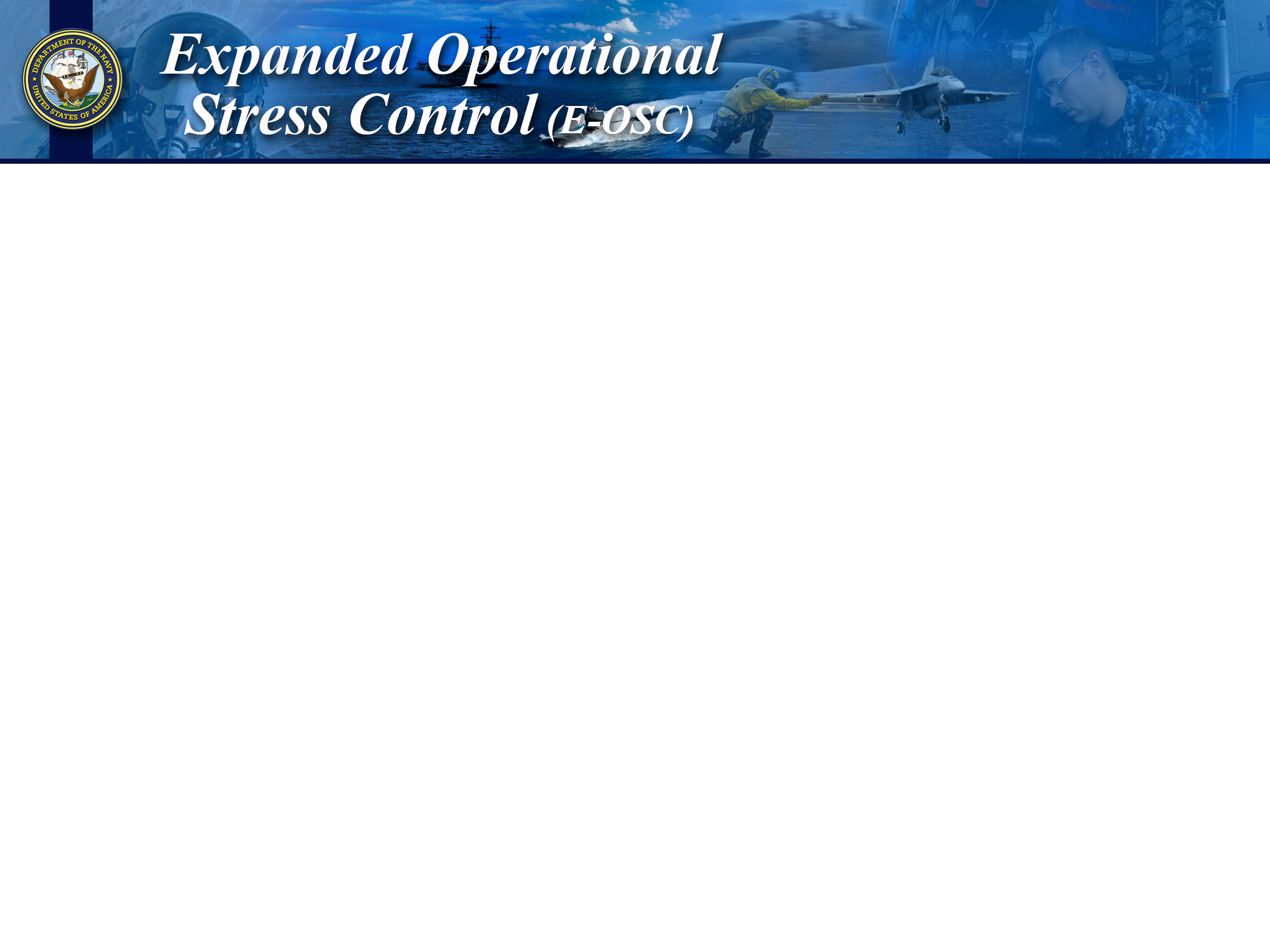 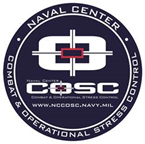 Tools to Use
Coast Guard Operational 
                    Stress Control (CG -0SC )
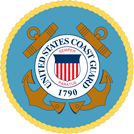 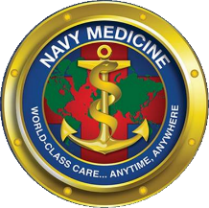 Stress Continuum 
Model
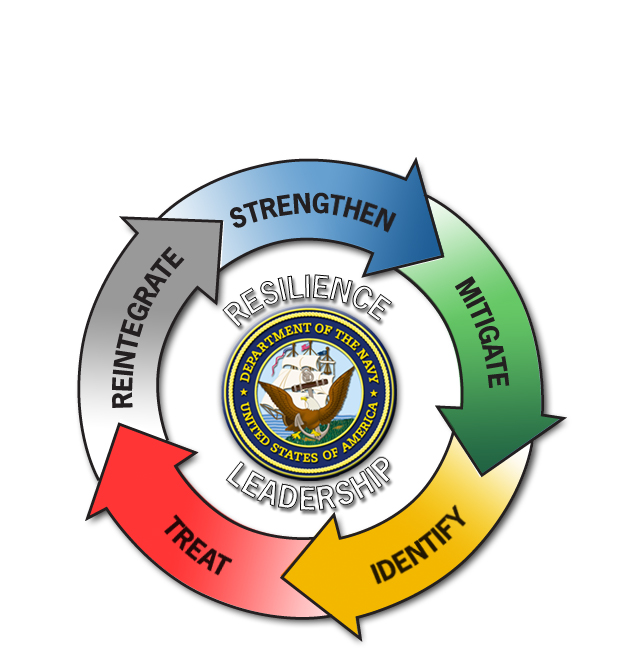 Core Leader 
Functions
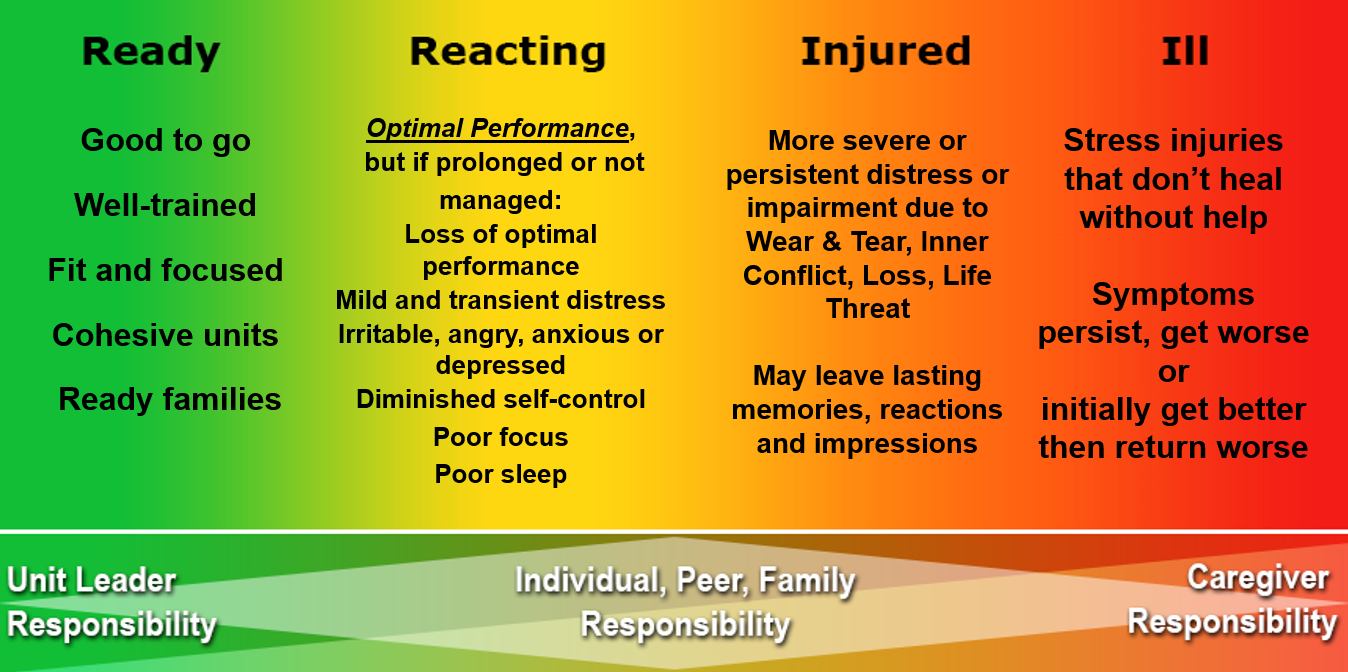 Combat & Operational 
Stress First Aid (COSFA)
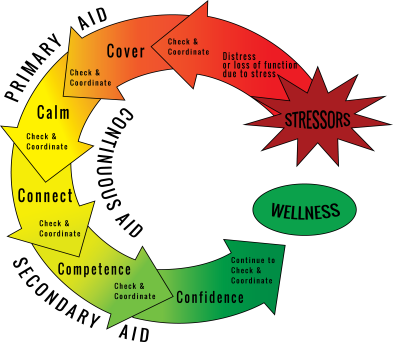 Total Force Wellness Profiler
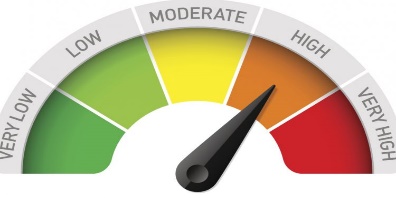 [Speaker Notes: Tools To Use

Core Leader Functions: The Core Leader Functions were developed to reinforce a leader’s commitment to sailors, families and overall command psychological health. The following are action elements for leaders to use to manage an environment conducive to dealing with operational stress and to develop resilience – strengthen, mitigate, identify, treat and reintegrate. 

Stress Continuum Model: The Stress Continuum Model is a spectrum of stress responses categorized in four zones identifying stress responses: Green “Ready” zone, Yellow “Reacting” zone, Orange “Injury” zone and Red “Illness” zone. It is a tool and is a common language that allows us to identify, engage and intervene when stress reactions or injuries are present.

Stress-o-Meter (SoM): is a web-based tool developed to provide a confidential real- time “snapshot’ of the stress level for command personnel. The Stress-o-Meter collects subjective information based on the Stress Continuum and creates a “dashboard” for command leadership. This “dashboard” illustrates the “temperature” of the command, Directorate, or Department, etc. to assist leaders with understanding staff stress levels and to determine if there is a need for an intervention. 

Combat & Operational Stress First Aid (COSFA): is a flexible multi-step process for the timely assessment and preclinical care of psychological stress injuries in individuals or units with the goals to preserve life, prevent further harm and promote recovery. The action steps of COSFA are - check, coordinate, cover, calm, connect, competence and confidence.]
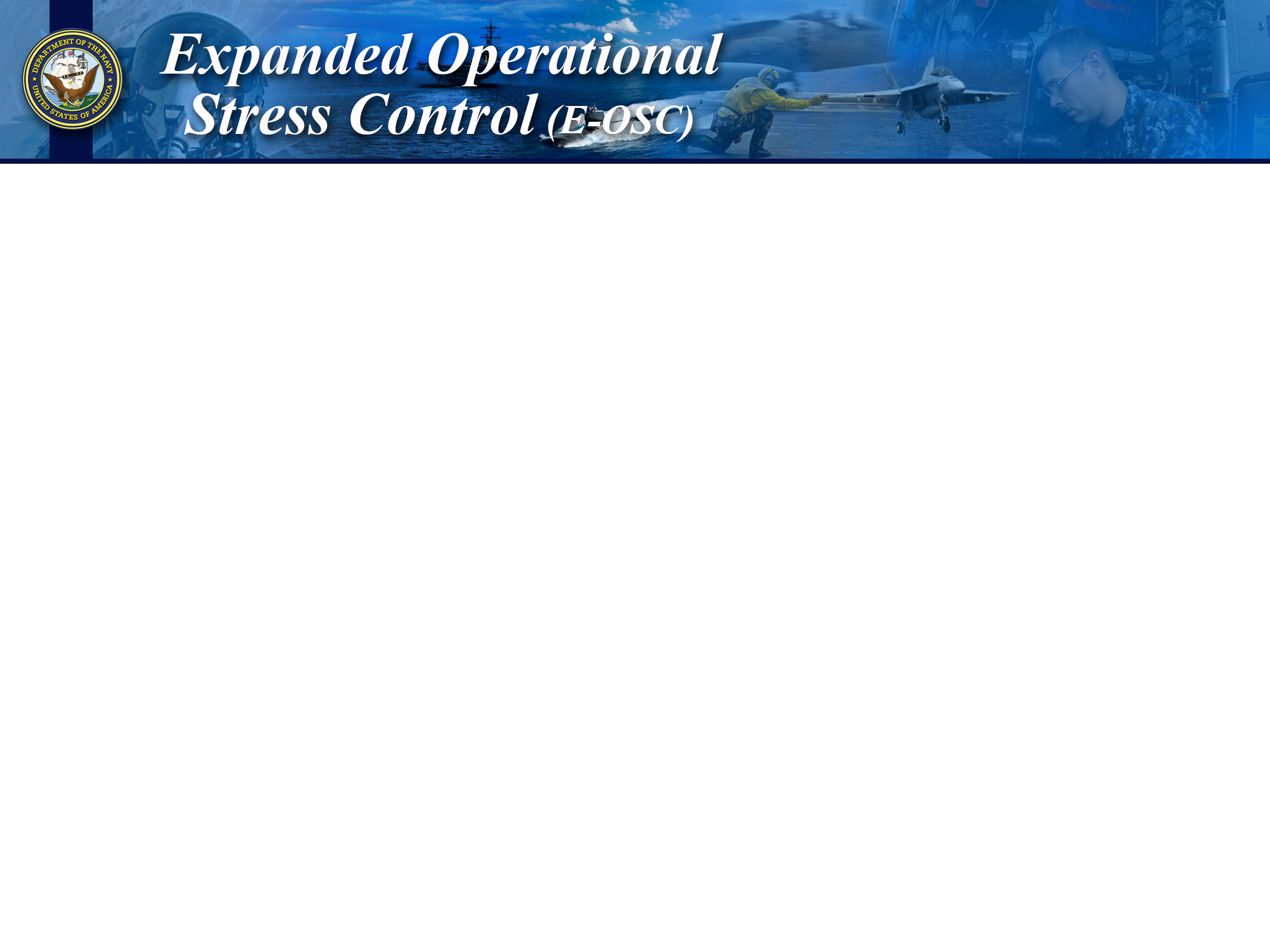 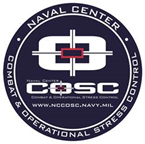 Step 5: Develop Report
Coast Guard Operational 
                    Stress Control (CG -0SC )
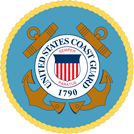 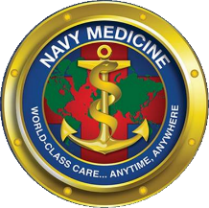 State the background, purpose & general demographics (consider confidentiality)

Describe the process used by the unit assessment team

Summarize the findings by source of injury, key themes, focus group, strengths and vulnerabilities

Provide general comments with major concerns using “sources of injury”

Offer recommendations using the Core Leader Functions (Strengthen, Mitigate, Identify, Treat, Reintegrate) 

State final remarks

Recommend a follow-up assessment
[Speaker Notes: Step 5: Develop Report 

Instructor Note: 
-Review sample report(s) in student folder

Develop a report: 

State the background, purpose & general demographics (consider confidentiality)

Describe the process used by the unit assessment team

Summarize the findings by source of injury, key themes, focus group, strengths and vulnerabilities: You are NOT going to tell them how to fix it, but provide information to command to make decisions

Provide general comments with major concerns using “sources of injury”

Offer recommendations using the Core Leader Functions (Strengthen, Mitigate, Identify, Treat, Reintegrate) 

State final remarks

Recommend a follow-up assessment]
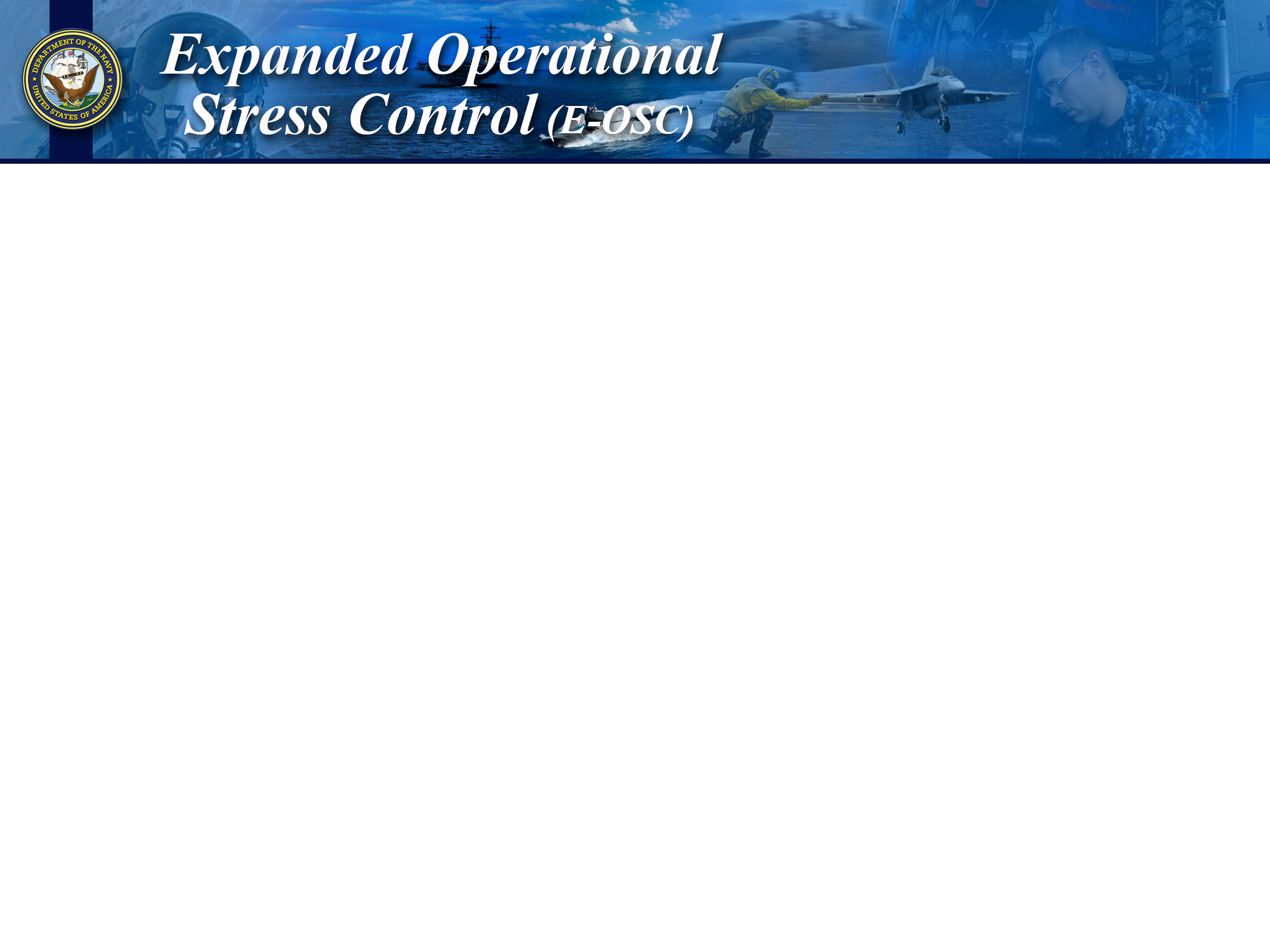 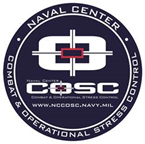 Step 6: Leadership Debrief
Coast Guard Operational 
                    Stress Control (CG -0SC )
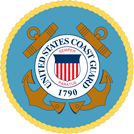 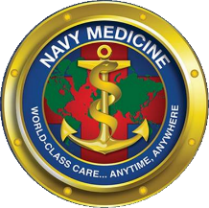 Provide report and debrief findings to appropriate levels of leadership

Offer feedback and recommendations

Recommend resources for support

Determine follow-on plan (SoM, Buddy Care, Training(s))

Schedule a follow-up assessment 

Offer consultation (as needed)
[Speaker Notes: Step 6: Leadership Debrief

Debrief findings:

Provide report and debrief findings to appropriate levels of leadership

Offer feedback and recommendations

Recommend resources for support

Determine follow-on plan (SoM, Buddy Care, Training(s))

Schedule a follow-up assessment 

Offer consultation (as needed)]
Coast Guard Operational 
                    Stress Control (CG -0SC )
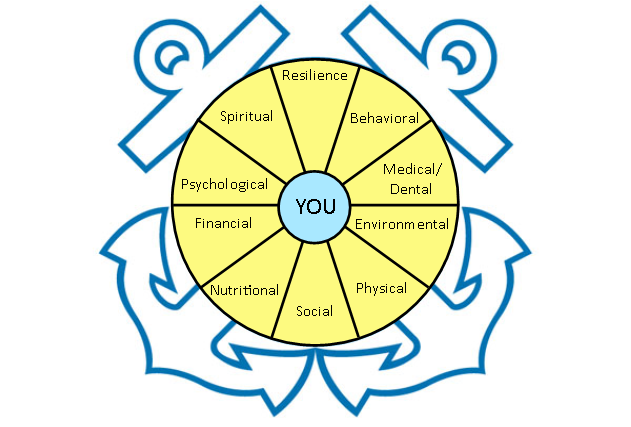 How the TFWP Works
Readiness? You or Unit
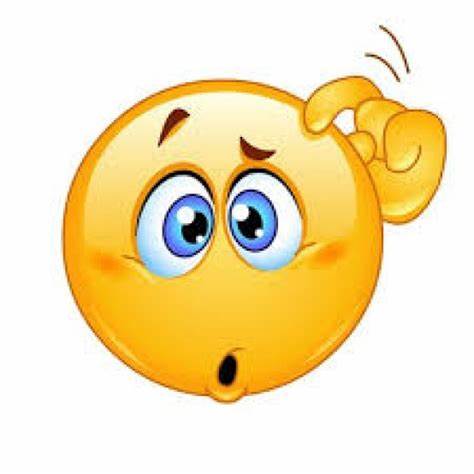 Contact EAP or HPM for URL
Evaluate, Take Action
Take Assessment
6/23/2021 9:41 PM
Document Classification | Title of Presentation | Office | Presenter | Audience | Date of Presentation
14
Members will receive an anonymous  personal report
Leadership can evaluate how to improve resources to both commands and units.
Commands will receive an aggregate report on the climate of the unit.
Document Classification | Title of Presentation | Office | Presenter | Audience | Date of Presentation
15
[Speaker Notes: Leadership is essential in achieving total wellness—we model and modify the behavior we wish to see! We provide permission, even tacit, for people to do what they need to take good care of themselves. 


Commands will get an aggregate report on how their unit did.   The Employee Assistance Program Coordinators work with commands to make any improvements.  Leadership will evaluate the data to determine if like units have similar high scores, (Ships, air stations small boar units) or if certain areas (Kodiak, Florida) have similar high scores. This will help the CG coordinate resources and training where it is needed.   

Strategies should also address eliminating the stigma and other factors that prevent Service members (and their families) from seeking help early and focus
on achieving increased performance. These strategies should equip our people with the tools and skills required to continually assess and adjust or calibrate,
their environment, allowing them to maintain the necessary balance of intellectual skill, physical endurance and emotional stamina needed to carry
out missions.]
<Unit Name>
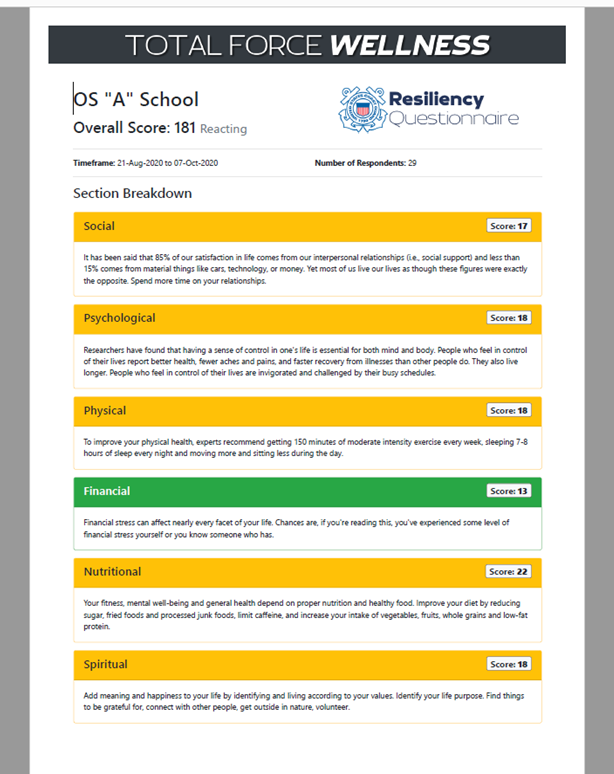 6/23/2021 9:47 PM
Document Classification | Title of Presentation | Office | Presenter | Audience | Date of Presentation
16
[Speaker Notes: Physical fitness is a fundamental element of one's physical and mental health, mission performance, and readiness. By integrating physical fitness
into the other seven domains of TFF, Service members and their families can prepare themselves for the intensity of today's operational demands.
A well-rounded physical fitness program should include varied cardio training: balanced strength training that includes core strengthening exercises, flexibility, speed, and agility training; appropriate amounts of sleep and recovery; and effective mind-body programs, such as yoga, martial arts, and meditation.
These stressors include physical (temperature, altitude, noise, air quality, and radiation); biological (food, water, and vector-borne disease); and chemical (food, water, and occupational and environmental contaminants).

Varied environmental conditions may require specific physiological and behavioral adaptations as well as personal protective equipment and training to
achieve or sustain optimal environmental fitness. Understanding the environmental component of TFF will equip leaders with the training and skills needed to optimize human performance and military effectiveness.

Medical and dental fitness components are Service and individual specific but generally encompass the following:
a. Screening for overall wellness. diseases. physical and duty limiting
conditions. and behavioral and disease risk factors.
b. Immunizations to assist in mitigating or eliminating future risk to Service
members and optimizing success during training and on the battlefield.
c. Prevention and pretreatment against disease and injury by implementing
strategies that cannot be accomplished through wellness or immunization.
d. Medical conditions related to dental. vision. and auditory health is
critical to individual readiness and is often a potential marker for underlying
physical illness.

The goal of nutritional fitness is to achieve optimal health and performance. Our leaders, Service members, and their families must be taught how to promote, implement, achieve. and maintain healthy eating behaviors and to create an environment that makes healthy food and beverage options an easy and appealing choice.

Spiritual fitness includes an individual's or group's ability to maintain beliefs, principles, and values needed to provide support in times of stress.
Spiritual fitness includes the development of personal qualities needed to sustain a person in times of stress, hardship. and tragedy. These personal
qualities may come from religious, philosophical, or human values and form the basis for character, disposition, decision making, and integrity. Human
spirit development provides people with an understanding of who they are in terms of core values and identity. This awareness contributes to consistent
behavior in accordance with one's values and identity and living with integrity.

Psychological fitness includes the integration and optimization of mental, emotional, and behavioral abilities and capacities to optimize performance and
strengthen resilience.

Resilience Given the current demands placed on our forces. a Service member's resilience -- ability to withstand, recover, grow, and adapt under challenging
circumstances -- is vital to readiness and mission accomplishment. Without resilience, Service members and their families are at risk of burnout, psychological stress, and physical danger due to impaired functional abilities.

Behavioral fitness includes the ability to adopt behaviors that support individual readiness and health. Behavioral health refers to the integration
and optimization between one's behaviors and positive or negative health outcomes. A high degree of behavioral fitness highlights the importance of
individual responsibility and leader awareness to help shape healthy behaviors. Behavioral fitness is not simply about avoiding negative behavior; it is also
about supporting and affirming positive behavior. The success of reinforcing positive behavior lies in positive examples and continuous feedback by leaders
and is crucial to preventing risky behavior that adversely affects the health of Service members and families.

Social fitness includes the ability to engage in healthy social networks that promote overall well-being and optimal unit performance. Org fitness is characterized as the healthy connections within the social network of the unit structure for overall well-being and optimal unit performance.

Financial--$$$$]
6/23/2021 9:48 PM
Document Classification | Title of Presentation | Office | Presenter | Audience | Date of Presentation
17
[Speaker Notes: Give leaders the tools to know when to intervene.
Provides guidance and support they need.

Continue to promote healthy lifestyles, optimize safety and healthy working conditions, facilitate access to health care, and conduct periodic health assessments.]